Europe’s reaction to refugee crisis: 2015 and 2022
Elena Herrezuelo
Raquel Rojas
Sara Matamoros
INSTITUTIONS
In 2015, the escalation of the Syrian civil war lead to millions of Syrians arriving to the southern European countries
18 March 2016
Securitization
Distrust
Reticence
Declaration EU-Turkey
Turkey assumed refugees that arrived in Greece in exchange of 6.000 million euros on compensations
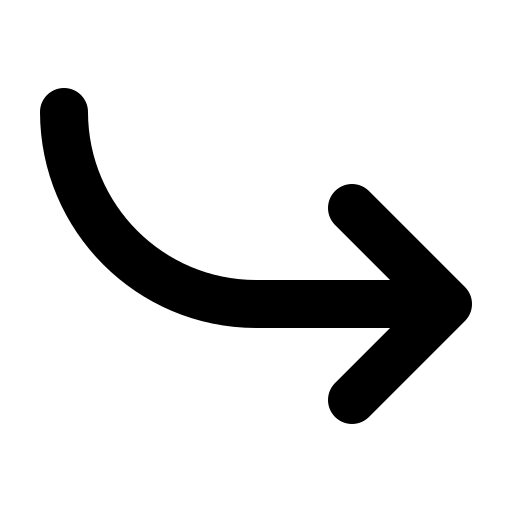 5,6 million refugees
Priority privileges in resettlement for those who have not attempted to enter the EU irregularly
INSTITUTIONS
GENEVA CONVENTIONS
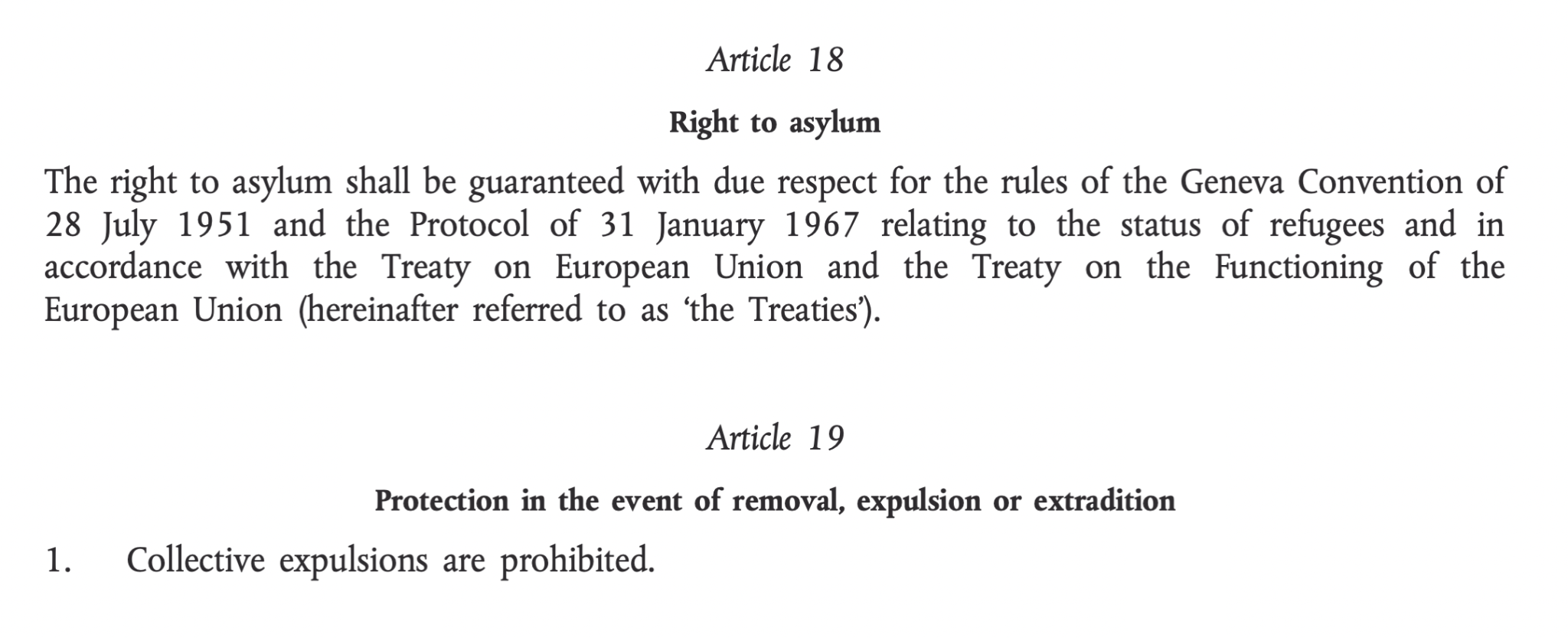 Articles 3, 5, 8 and 13 of the European Convention on Human Rights.
Article 4 of its Protocol Nº4, which establishes the prohibition of collective expulsions of foreigners
INSTITUTIONS
8.255.288 refugees in Europe
Implication of volunteers made it easier for NGO´s to perform their work in those territories
Directive 2001/55/EC
The beneficiaries of this instrument enjoy the same rights in every Member State, and it includes:
the recognition of the residence permit
the work permit for those who are of legal age
access to medical and social assistance
in the case of unaccompanied minors, includes access to legal guardianship and education.
Political issue rather than a legal or technical one
2. MASS MEDIA → Public Opinion
2
1
3
Agenda Setting theory (McCombs and Shaw, 1972)
Framing theory 
(Kahneman and Tversky)
Goffman, 2006
Mental filters that the public can use to process information
The media chooses which issues to address and to what extent based on their frames of interpretation. 
Media agenda → formation of public agenda.
The media creates frameworks → presenting them as more important or not → positive or negative evaluations.
2. MASS MEDIA → 2015 refugee crisis
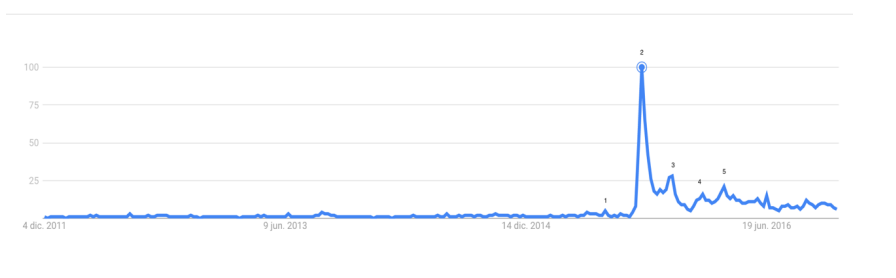 https://www.google.es/trends/explore?gprop=news&q=refugiados
This significant humanitarian crisis did not prominently enter the daily media agenda until several scandalous events.
2. MASS MEDIA → 2015 refugee crisis
2.0
The 2015 refugee crisis entered the political agenda only in the face of certain scandals, and, as we can see, the coverage was generally under a negative bias.
2. MASS MEDIA → 2015 refugee crisis
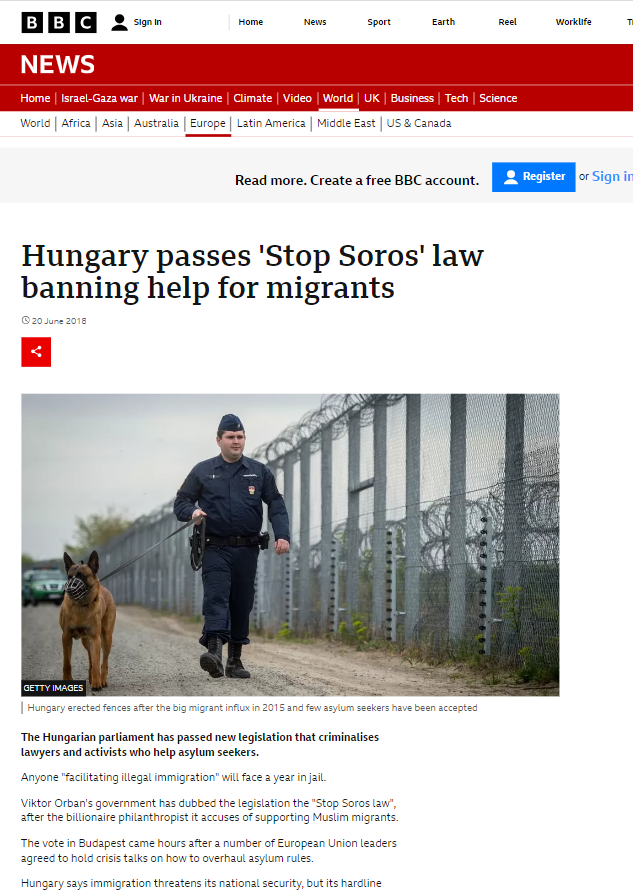 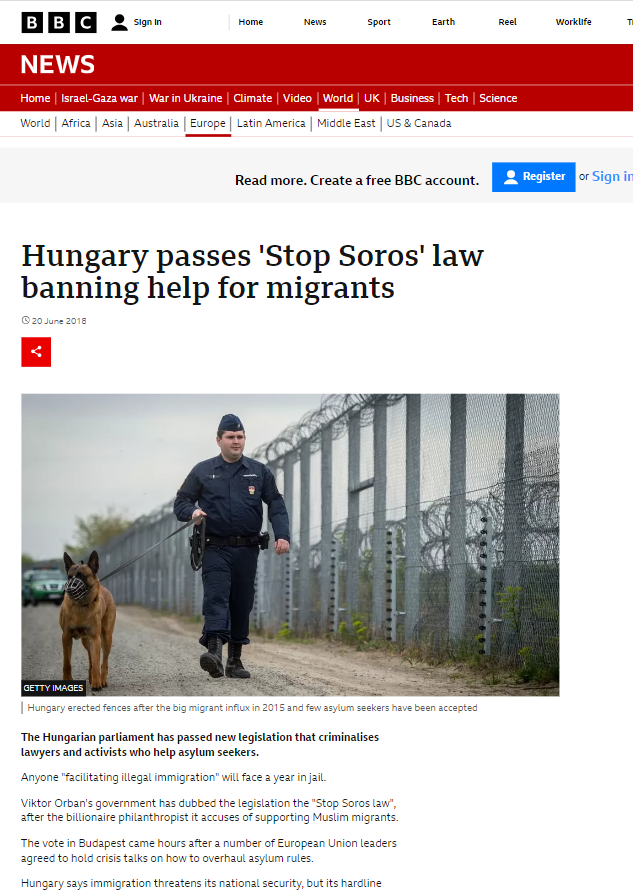 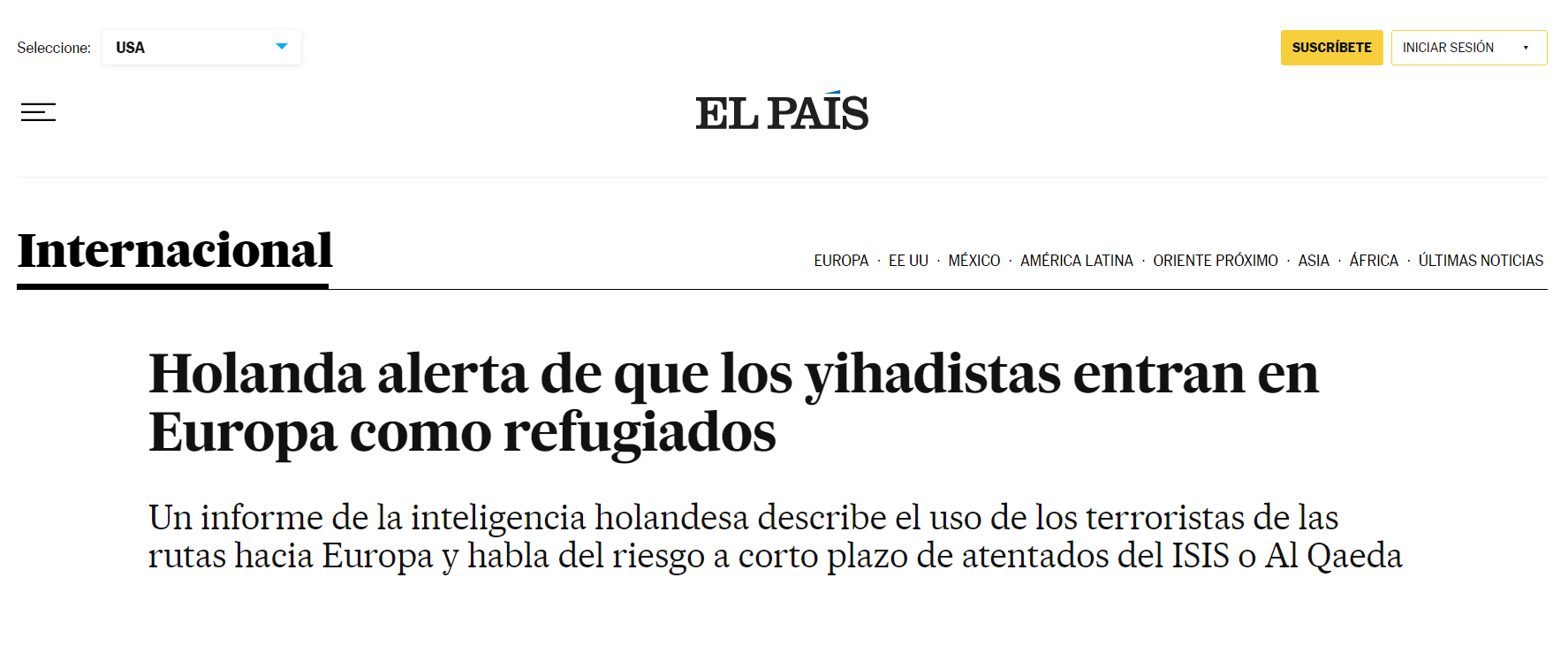 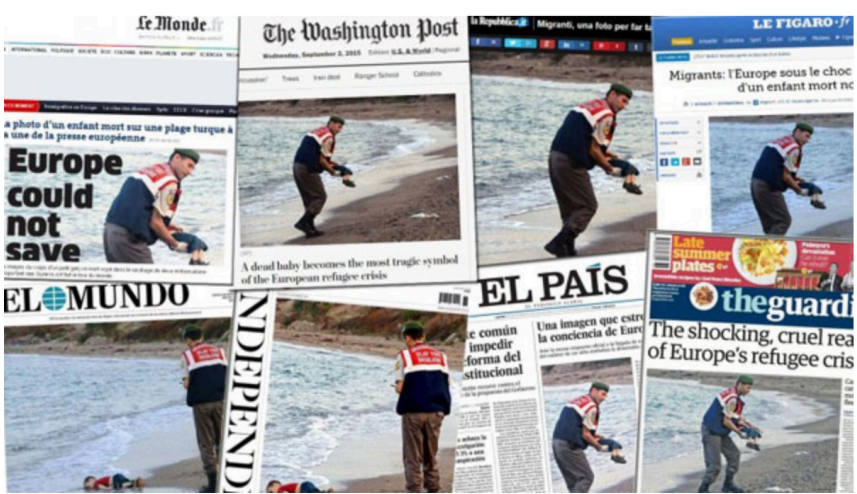 Security threat → ECONOMIC MIGRANT
Illegal IMMIGRATION
Human tragedy → REFUGEES
That needed to be controlled and stopped.
Ex.
Aylan Kurdi, 
shipwrecks in Lampedusa,
train station in Budapest
2. MASS MEDIA → Ukraine
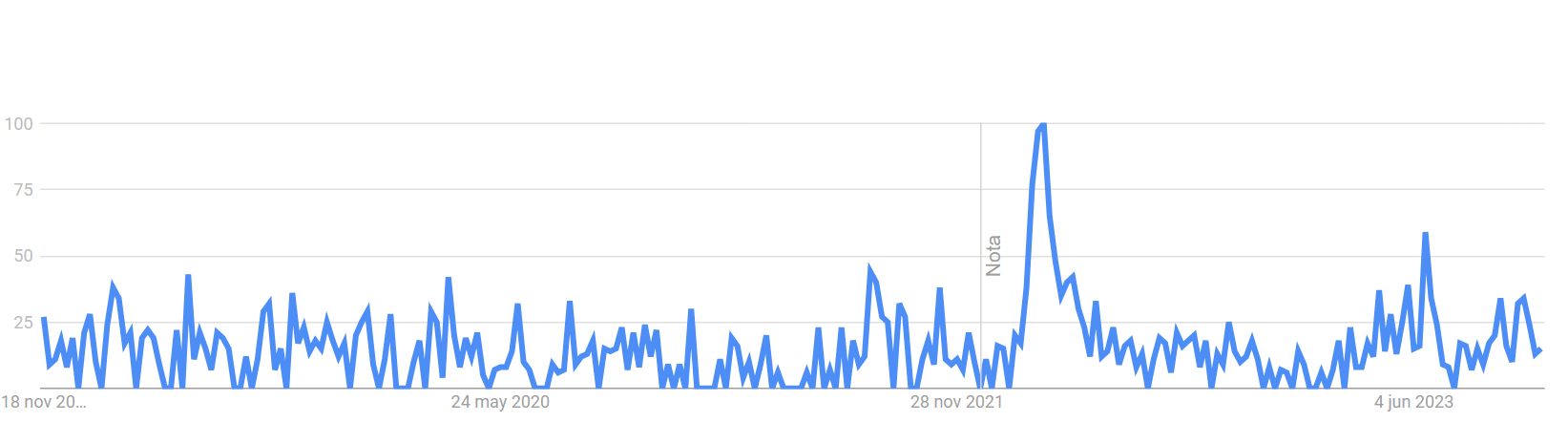 1 - Outbreak of the war (February 24, 2022)
2 - Bombings of the city of Mariupol (April 2022)
3 - New: a total of 2,238 Ukrainians, including 140 civilians, were released from captivity
2. MASS MEDIA → Certain public statements
Bulgarian Prime Minister, Kiril Petkov → "They are not the refugees we are accustomed to. These people are Europeans."

BBC Journalist → "They are Europeans with blue eyes and blonde hair."

Al Jazeera TV Channel → "They are prosperous middle-class individuals."

CBS Correspondent, Charlie D’Agata → "This is not Iraq or Afghanistan. This is a relatively civilized and relatively European city."
3 CIVIL SOCIETY
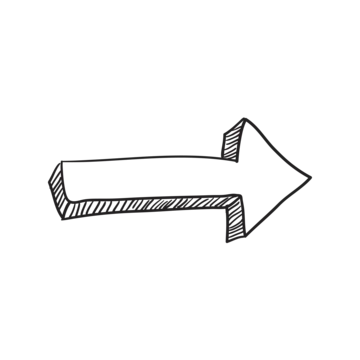 2 actors appear: a division is created
Polarization and radicalism of migration policies
CRISIS OF 2015
Response in favor of the reception:
Response against the reception
Treaty EU + Turkey
Demonstrations in Greece and Barcelona
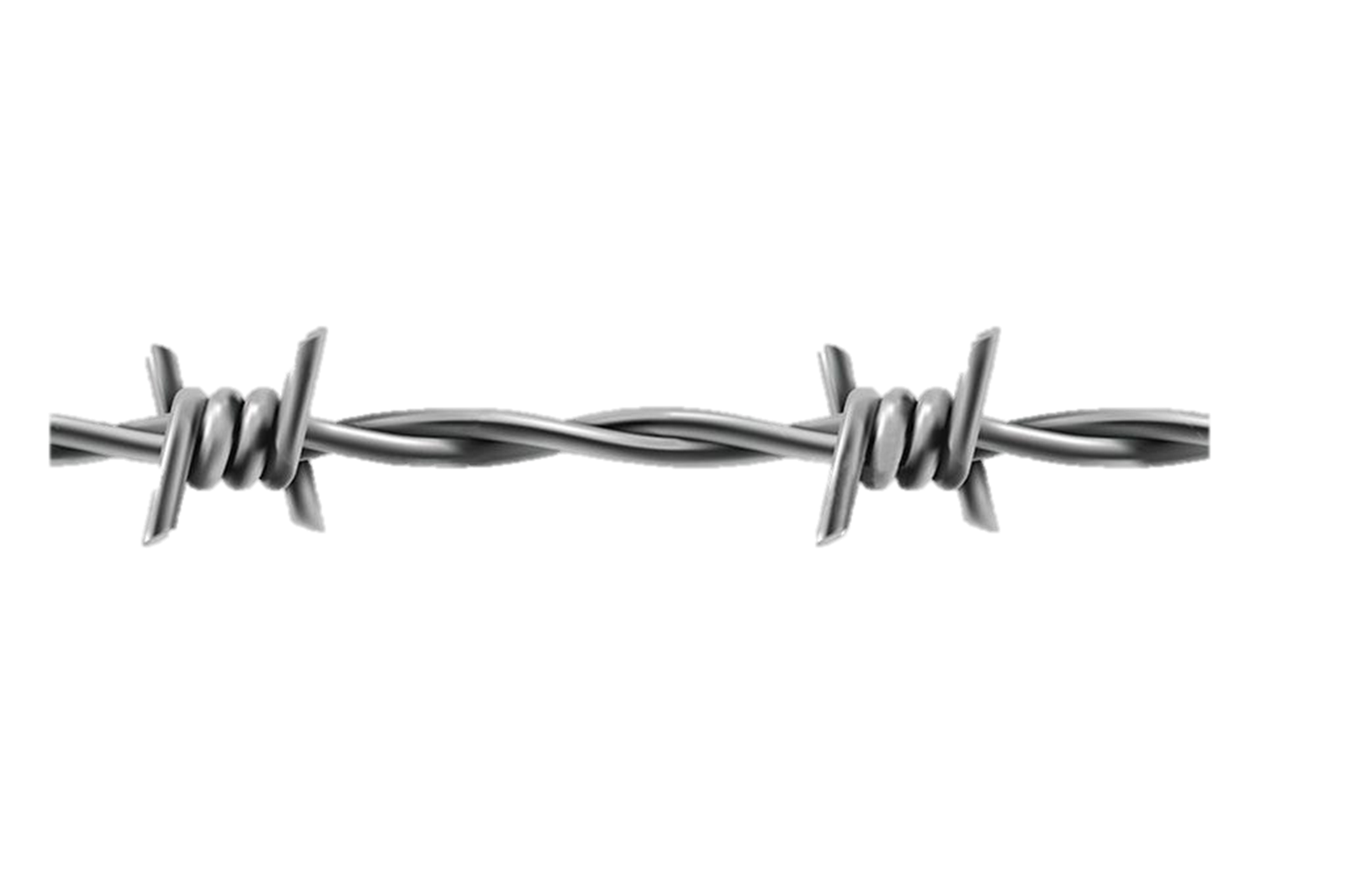 Geldermalsen, Netherlands
Slovakia: Robert Kalinak
Warsaw
Czech Republic: STEM poll
3. CIVIL SOCIETY
WAR IN UKRAINE (2021-)
1 example in favor of Russia
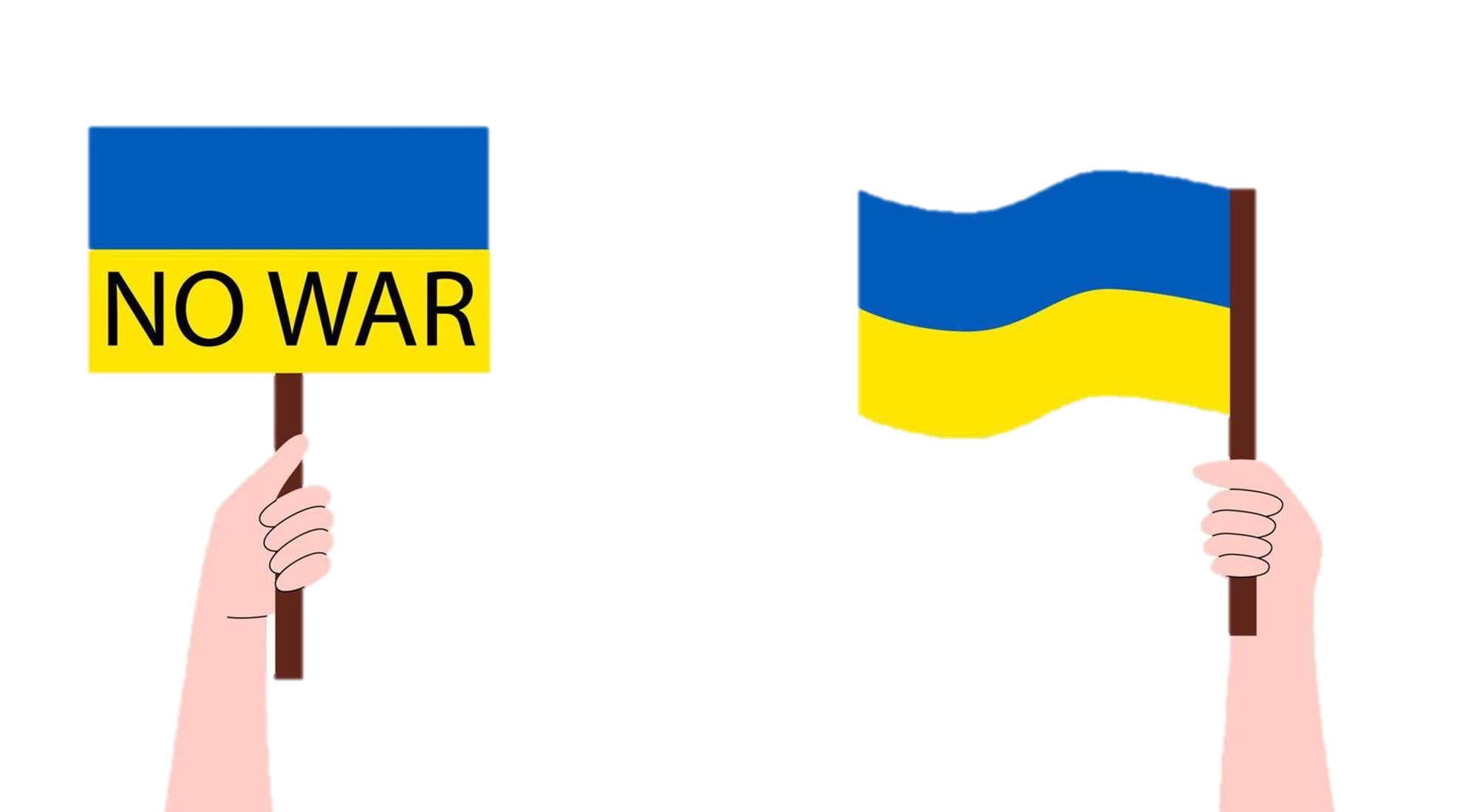 Open platforms for active civile participation
Most implicated society: Polish
3. CIVIL SOCIETY
MAIN DIFFERENCES
Division Vs. Consensus
Moral Vs. political position
2017
Catham House surveys
2023
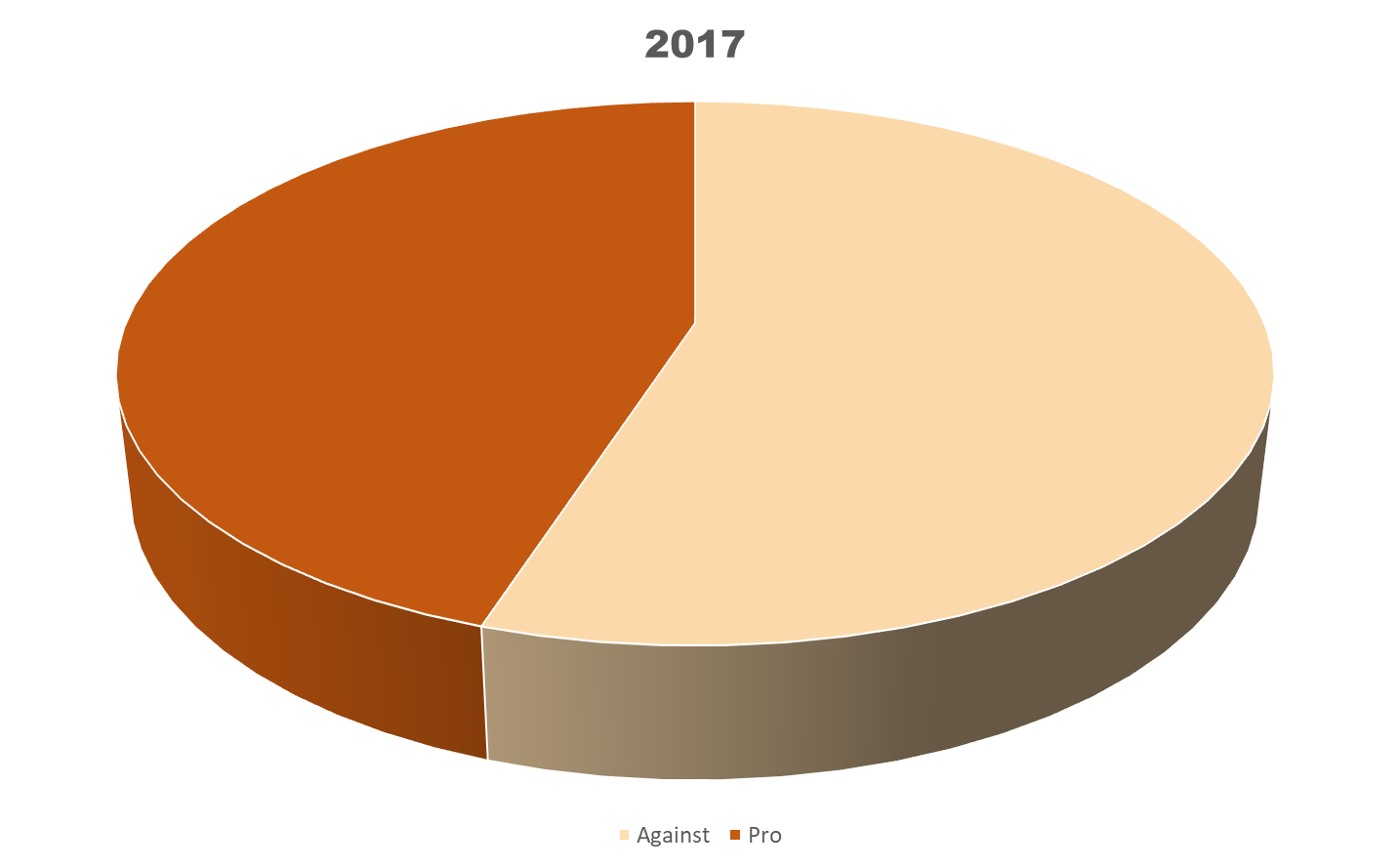 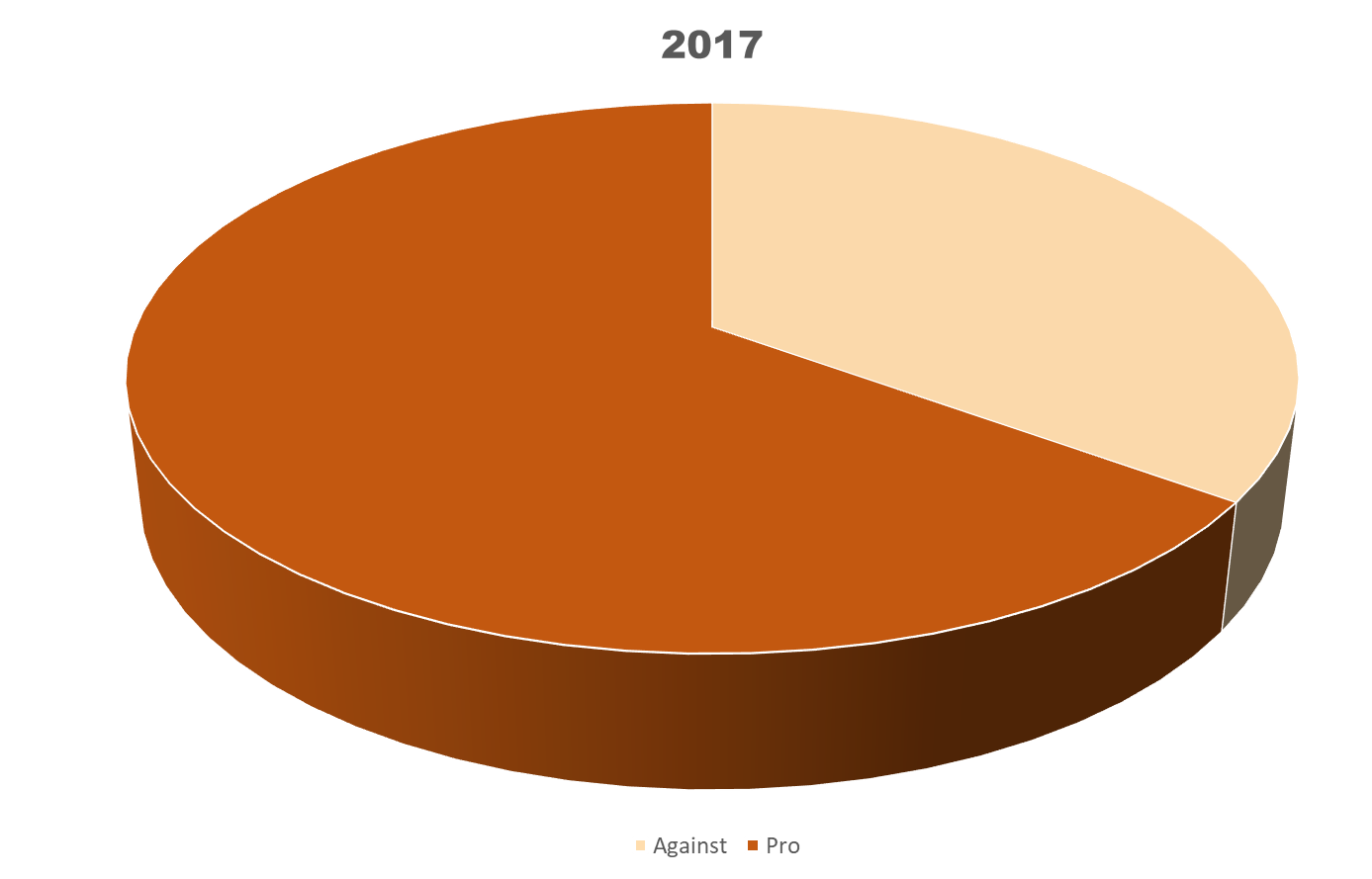 Austria (65%)

Hungary (64%)

Poland (71%)